Floral Symbols
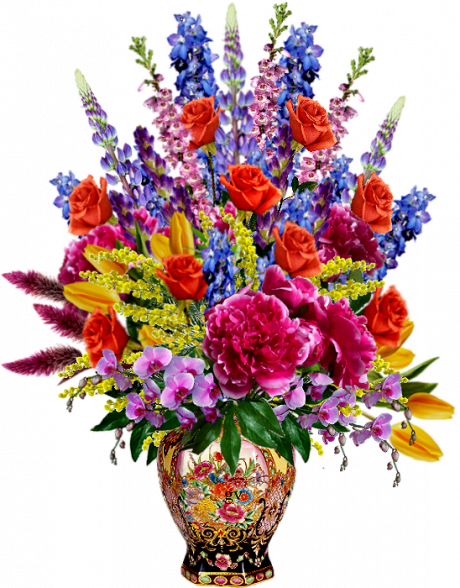 Интерактивная викторина
 для учащихся 7-11 классов
Автор:
Ольга Михайловна Степанова
учитель английского языка 
МБОУ «Цивильская СОШ №1 
имени Героя Советского Союза 
М.В. Силантьева»
города Цивильск                          Чувашской Республики
2018
Правила интерактивной викторины
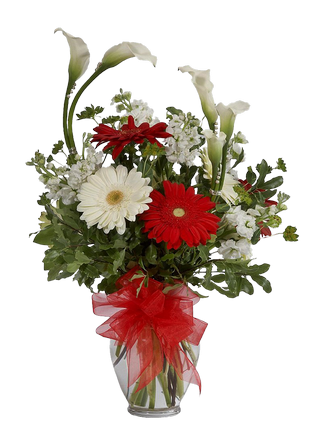 Щелчком мыши из трёх предложенных выбери правильный ответ на вопрос о цветочных символах некоторых стран. При неверном выборе прозвучит соответствующий звуковой сигнал, правильный ответ сопровождается текстом – дополнительной информацией того или иного цветка, изображением флага страны, о которой идёт речь.
What country has got the camOMILEas a floral symbol?
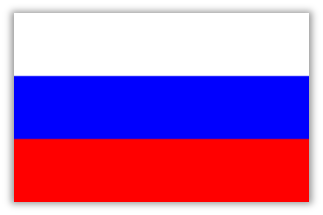 RUSSIA
KOREA
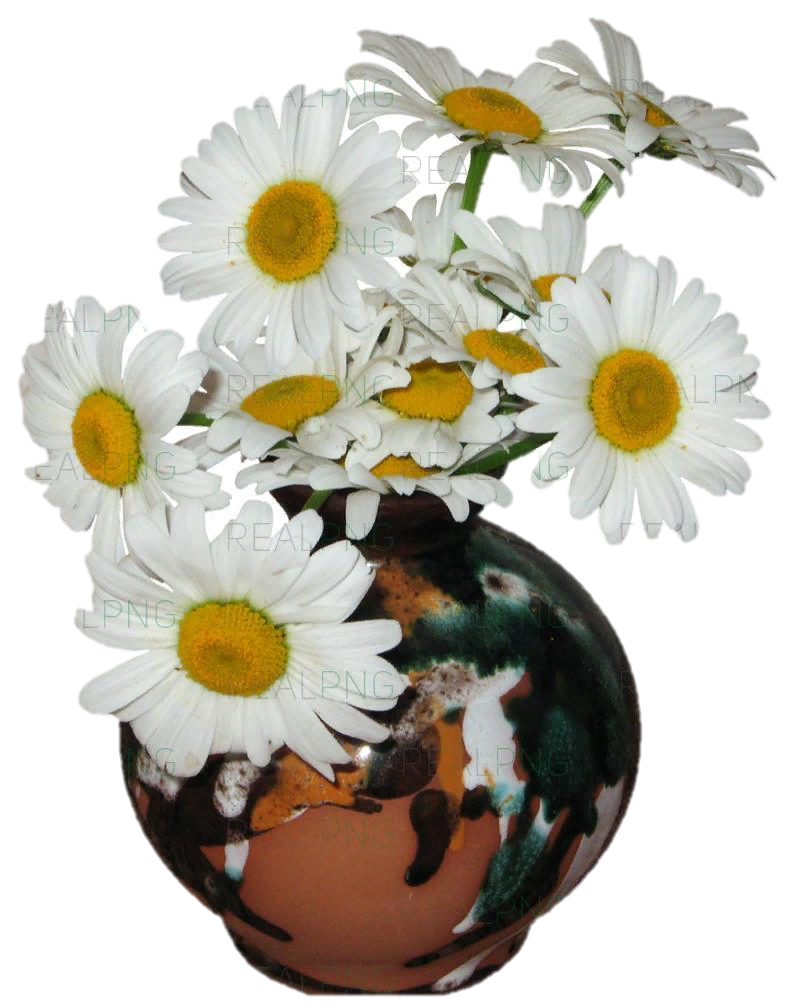 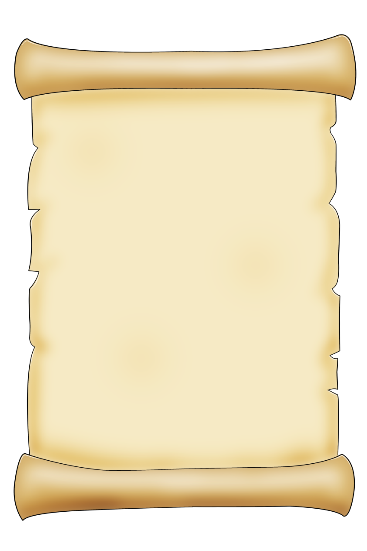 SPAIN
Also known as the poet’s narcissus or the pheasant’s eye. The petals represent the parishes of the Principality, and the two coloured crown in the centre represents the two co-princes of Andorra.
RUSSIA
What country has got  
the narcissus as a floral symbol?
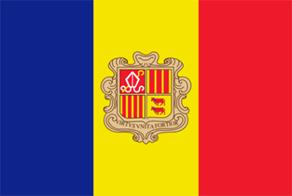 ANDORRA
ANGOLA
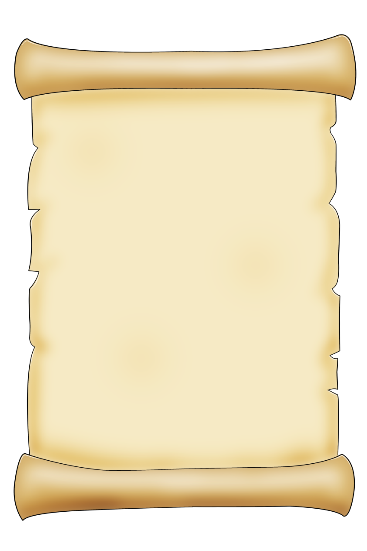 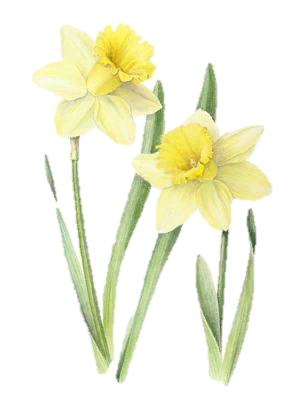 ALBANIA
Also known as the poet’s narcissus or the pheasant’s eye. The petals represent the parishes of the Principality, and the two coloured crown in the centre represents the two co-princes of Andorra.
ANDORRA
What country has got 
the flaxas a floral symbol?
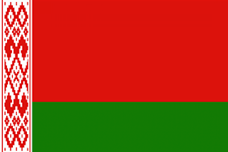 BELARUS
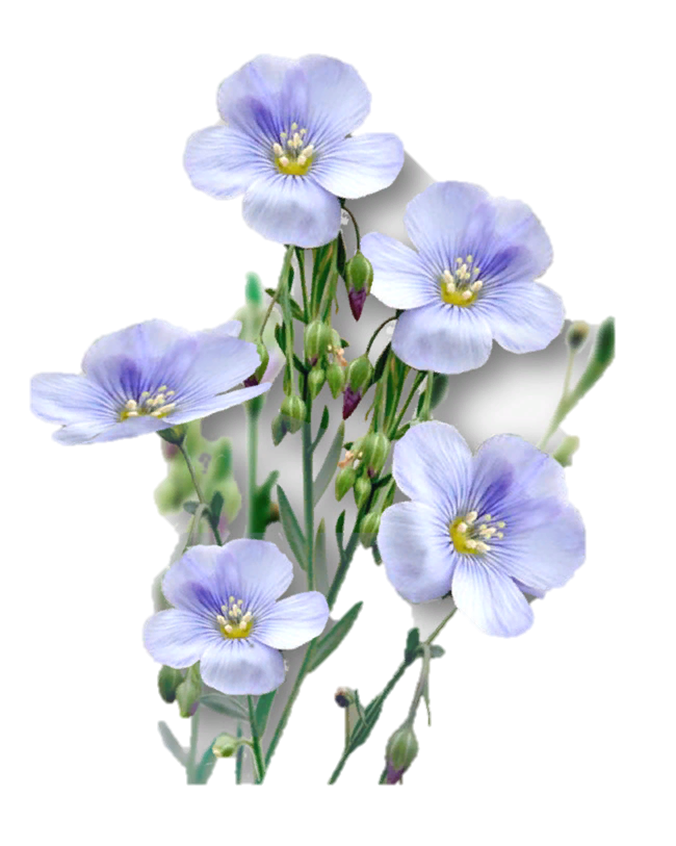 BELARUS
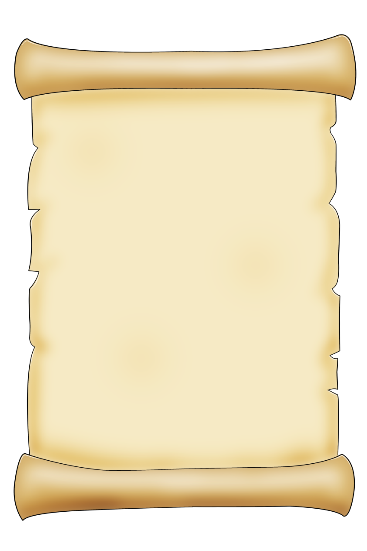 Flax is known as common flax or linseed. It is a food and fiber crop cultivated in cooler regions of the world. The textiles made from flax are known in the Western countries as linen, and traditionally used for bed sheets, underclothes, and table linen. The oil is known as linseed oil. In addition to referring to the plant itself, the word "flax" may refer to the unspun fibers of the flax plant.
BULGARIA
BHUTAN
What country has got the Golden wattleas a floral symbol?
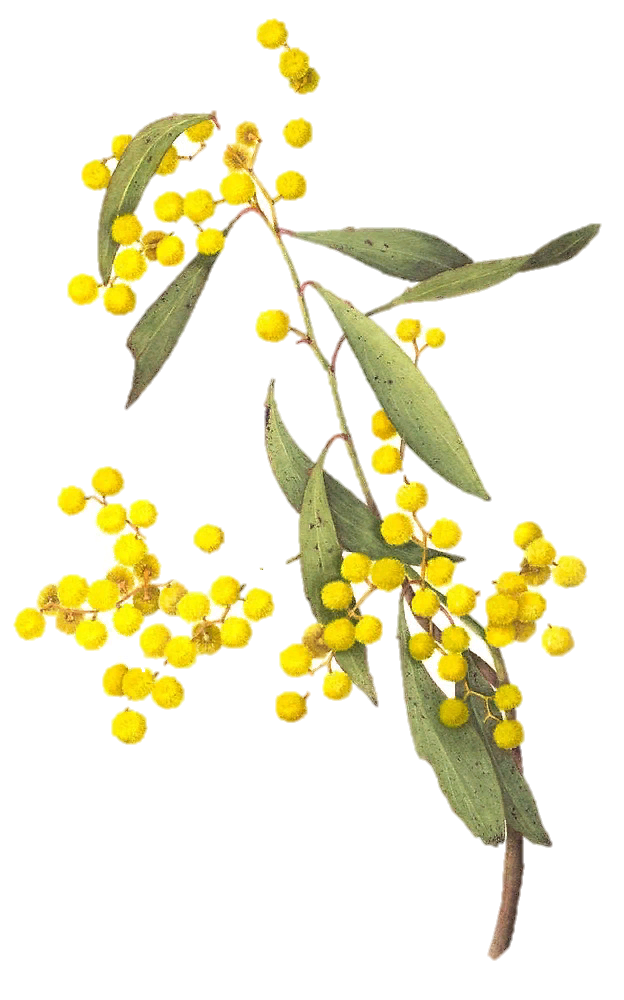 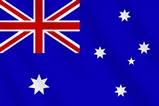 AUSTRALIA
AUSTRIA
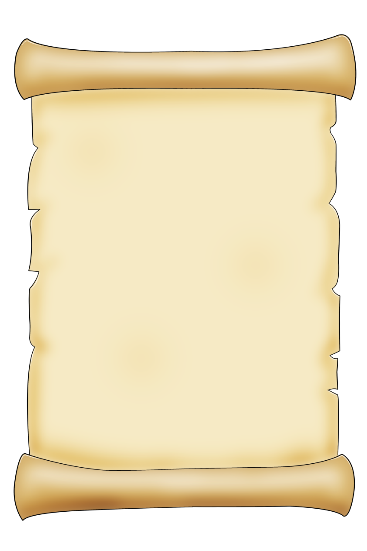 ARGENTINA
The Golden Wattle blooms in spring, - beginning September - in Australia, with large fluffy, yellow, sweet smelling flower heads. Each Golden Wattle flower head is a bunch of many tiny flowers. Acacias are popularly called Wattle.
AUSTRALIA
What country has got the red poppyas a floral symbol?
BELGIUM
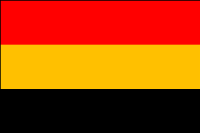 BELGIUM
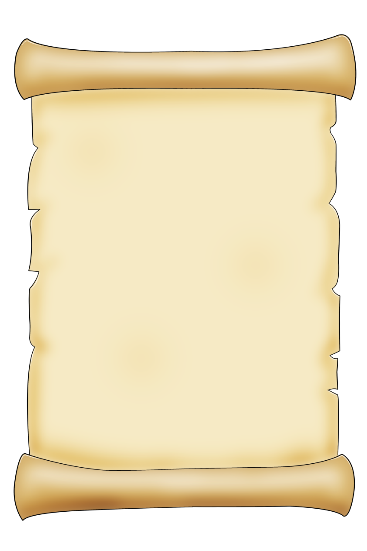 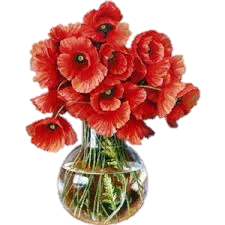 The center of the flower has a whorl of stamens surrounded by a cup of four petals. The pollen of the oriental poppy is dark blue. Poppy seeds are use in backing and cooking.. Poppies has long been used as a symbol of both sleep and death. 
Sleep because of the opium extracted and death because of its 
bloody color.
BERMUDA
BRAZIL
What country has got the irisas a floral symbol?
FRANCE
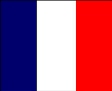 ETHIOPIA
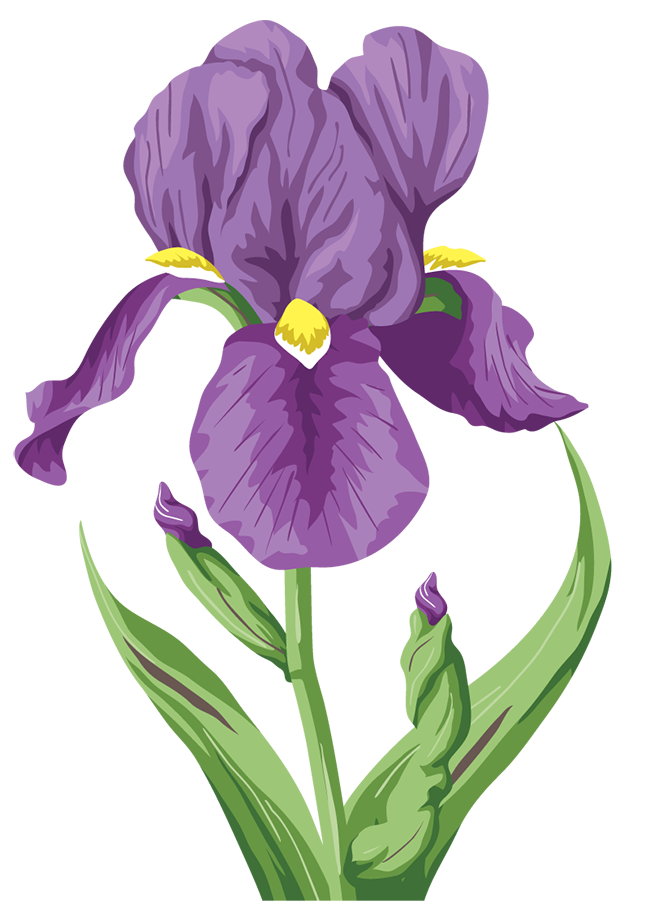 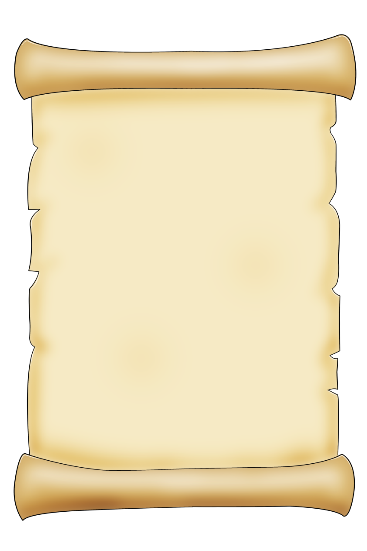 FRANCE
The iris, or fleur-de-lis, has been used to represent French royalty since the 13th century and is said to signify perfection, light and life. In heraldic designs used by the French monarchy, the three petals also represented wisdom, faith and chivalry.
EGYPT
What country has got the corn floweras a floral symbol?
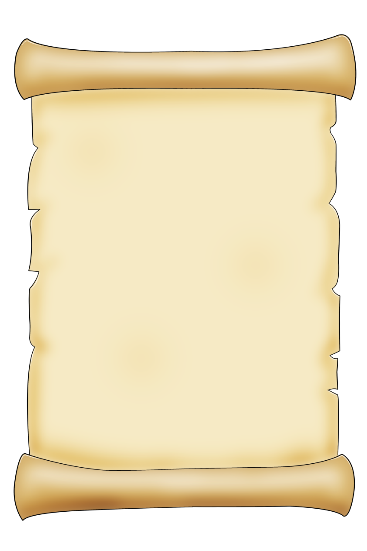 GERMANY
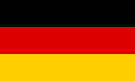 GREECE
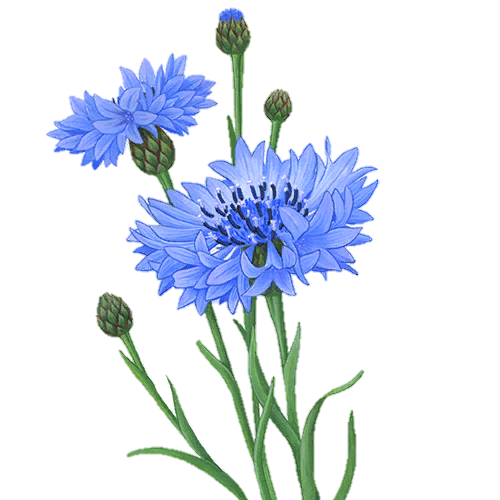 The floral emblem of Germany is the beautiful cornflower with a refreshing blue color. In Japan, cornflowers are called Yagurumagiku ("Arrow-wheel Flower") because of their unique shape. It is said that the flower was found as a decoration on the Tomb of Tutankhamun in Egypt. The last Queen of France, Marie Antoinette, also particularly liked silverware with designs of the cornflower.
GERMANY
GREENLAND
What country has got the tulipas a floral symbol?
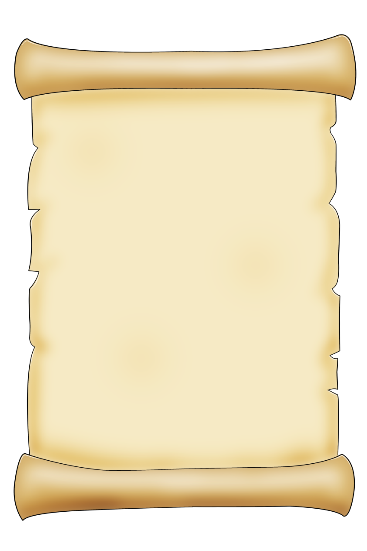 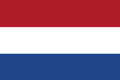 HOLLAND
HOLLAND
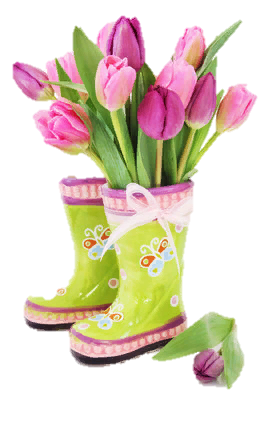 The Tulip is a classic flower of love. The Turkish people who originally bred the flower considered it a symbol of paradise on earth, making it a part of many religious and secular poems and art pieces. While the Ottoman empire planted the bulbs to remind them of heaven and eternal life, the Dutch that popularized the flower considered it a reminder of how brief life can be instead.
ICELAND
IRAN
What country has gotthe Lily of the valleyas a floral symbol?
FINLAND
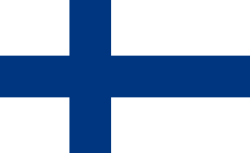 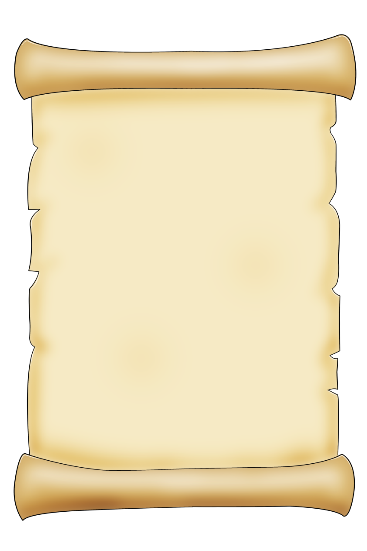 POLAND
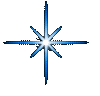 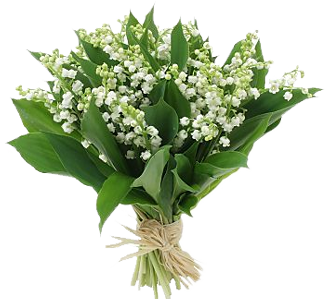 Lily of the Valley grows in the cool temperate Northern Hemisphere like Asia, Europe and the Southern Appalachian Mountains in the USA. The flowers look like little tiny white bells. They are very popular with weddings and can be quite expensive. The thing I did not realize was how toxic Lily of the Valley is. The entire plant and the red berries are very poisonous.
ITALY
FINLAND
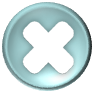 Thank You for Taking part at my Quiz!
Источник:
National Flowers https://www.theflowerexpert.com/content/aboutflowers/national-flowers